Отечественная культура во второй половине XX - начале XXI века
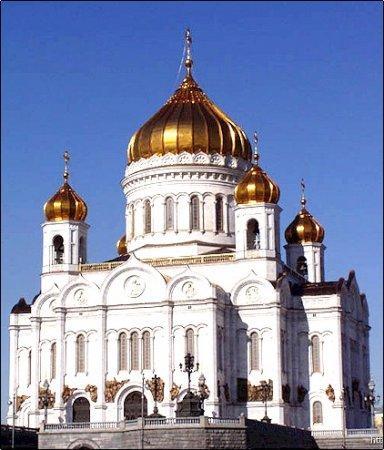 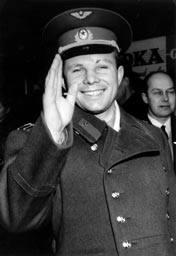 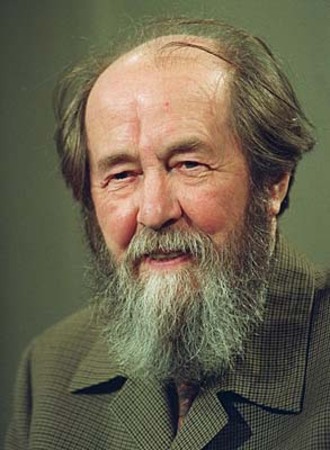 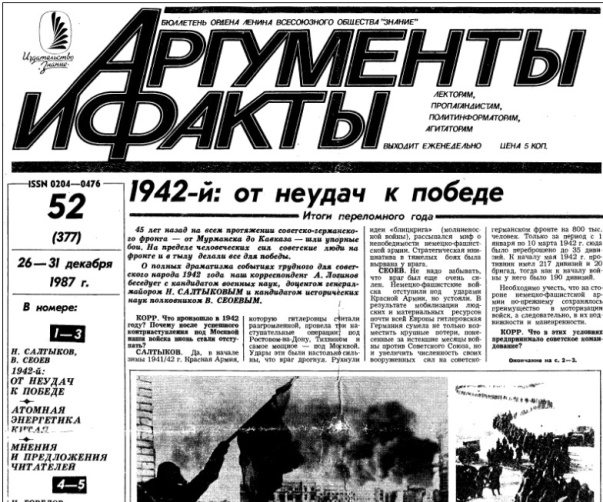 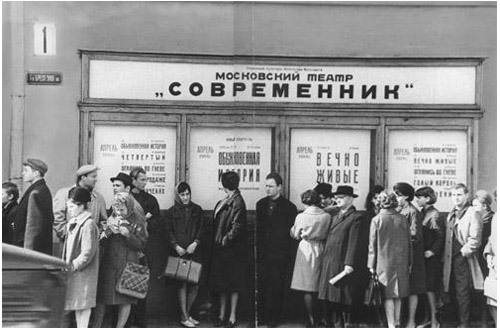 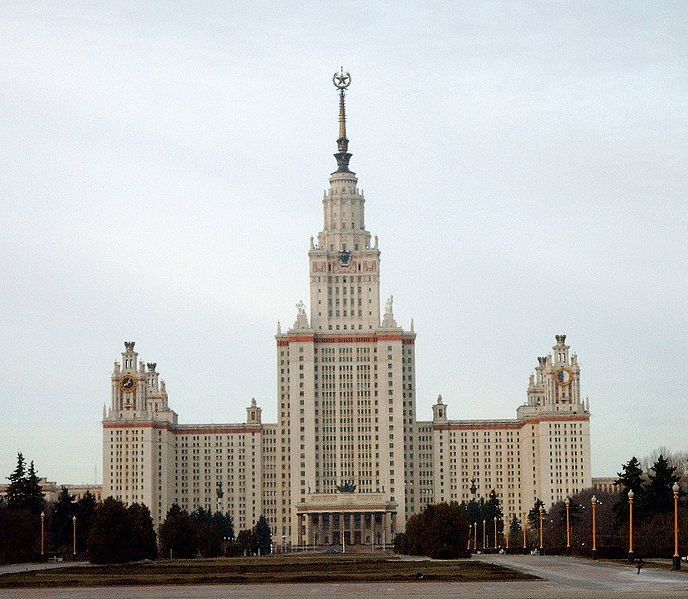 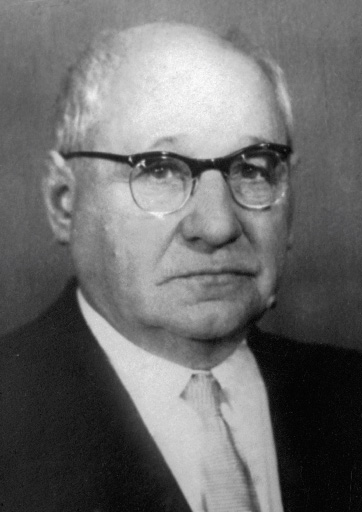 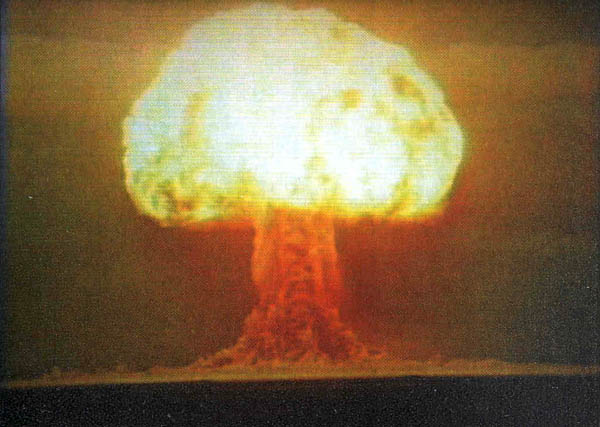 Наука и образование
В послевоенные годы:
Шло восстановление школ и строительство новых;
Возрос контингент учащихся;
Получили развитие школы рабочей молодежи.
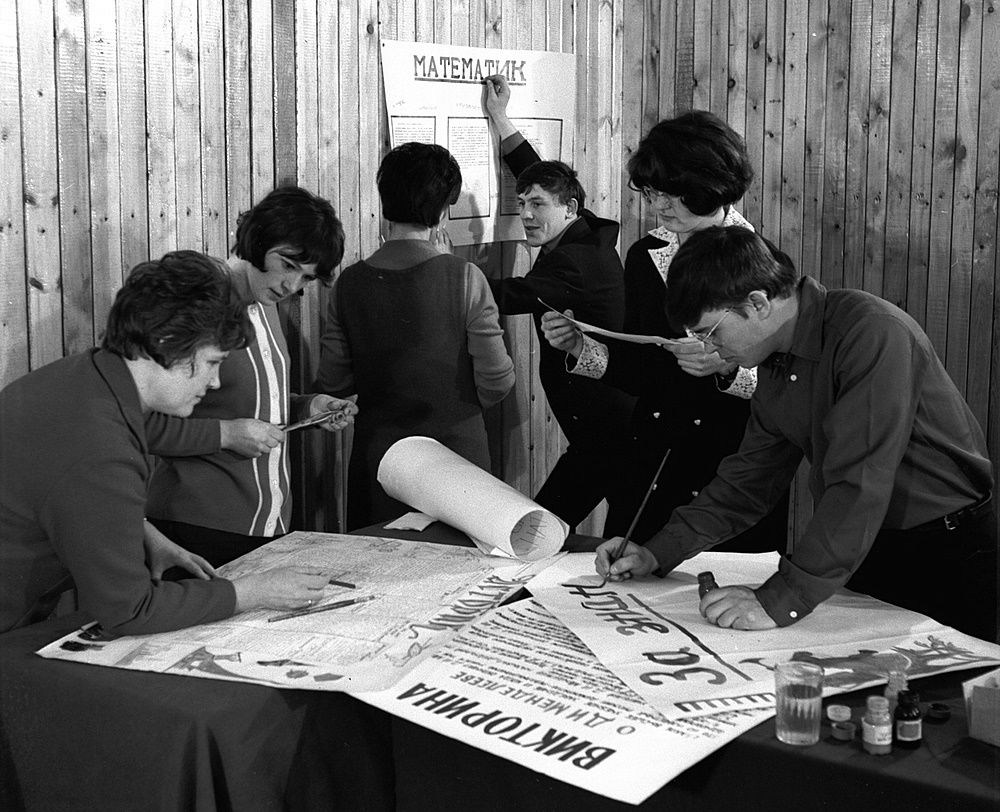 В 50-е годы была проведена перестройка народного образования:
Семилетка преобразовалась в восьмилетку;
Начальная четырехлетняя заменялась трехлетней;
Срок учебы в средней школе-11 лет
 В 1964 году средняя школа снова стала десятилетней.
Были открыты новые ВУЗы и университеты:
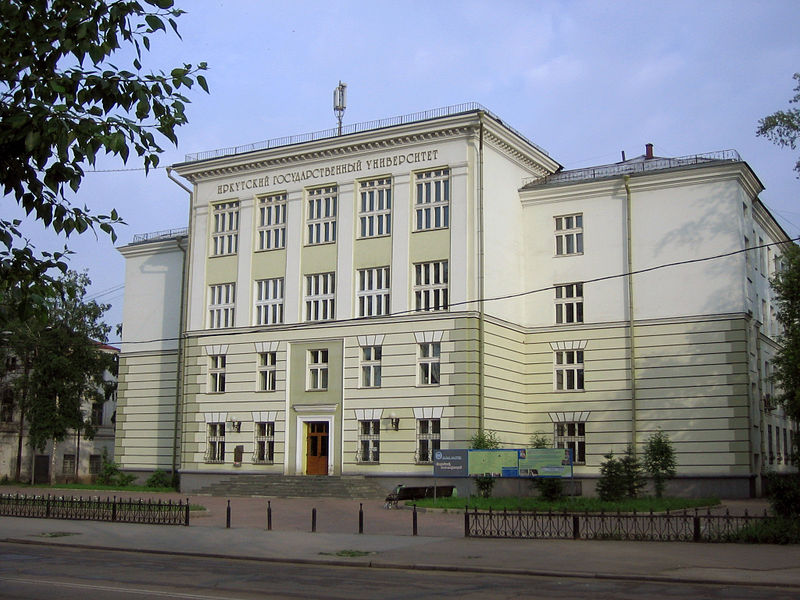 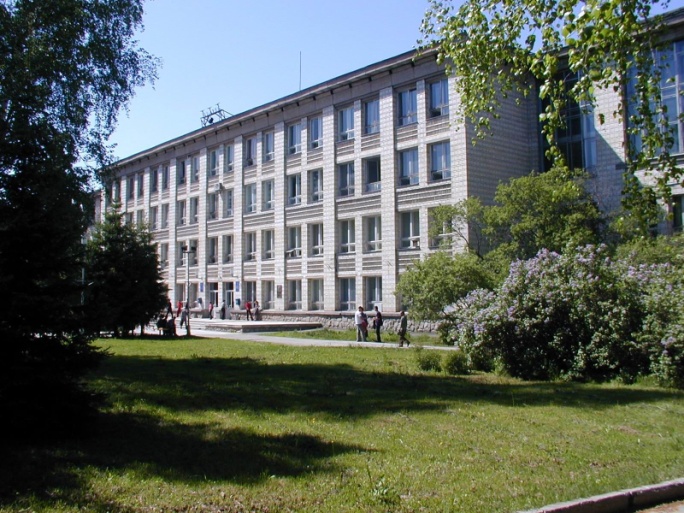 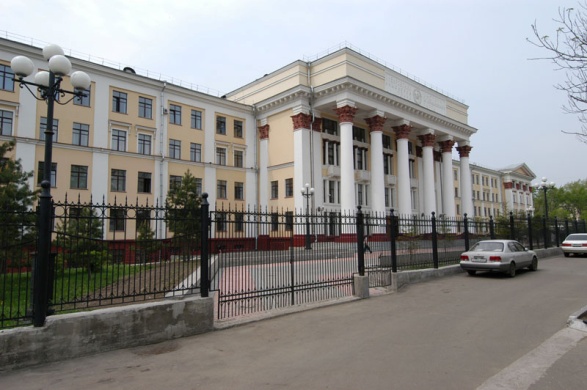 Университет в Иркутске
Университет                 во Владивостоке
Университет в Новосибирске
Вводились новые учебные дисциплины: «Обществоведение» и «Основы научного коммунизма.
Сразу по окончанию Великой Отечественной войны началась работа по восстановлению научных центров. Стали создаваться новые академии наук.
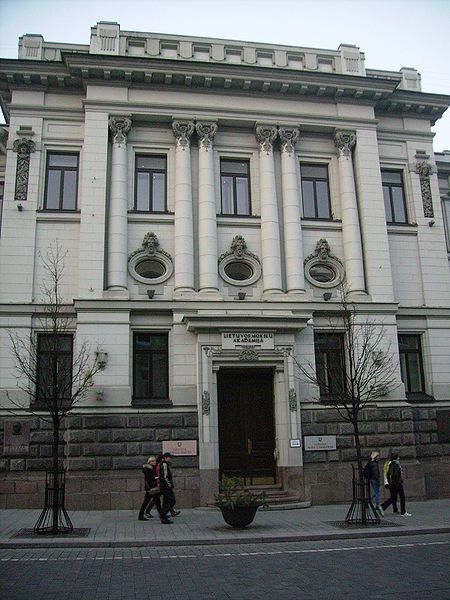 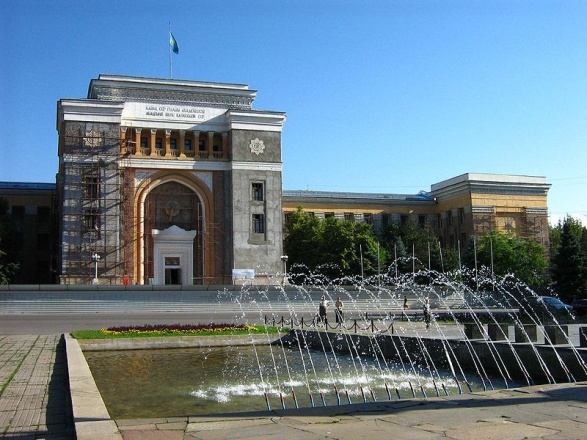 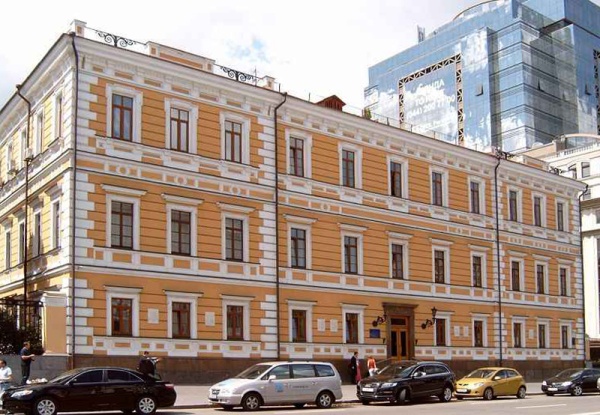 Академия наук Казахстана
Академия  наук Украины
Академия наук Литвы
Открылись новые научно-исследовательские институты:
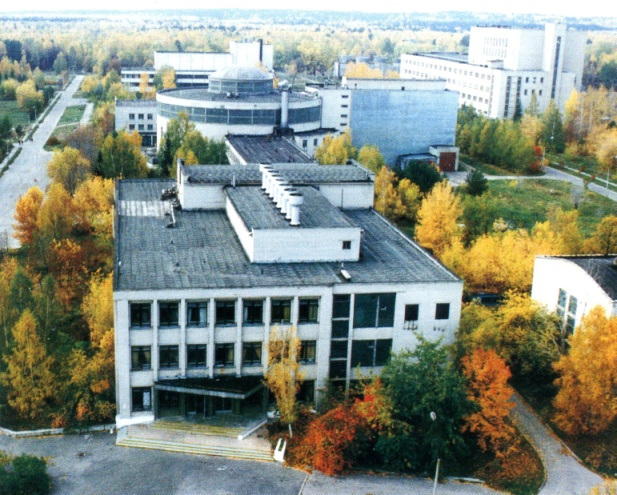 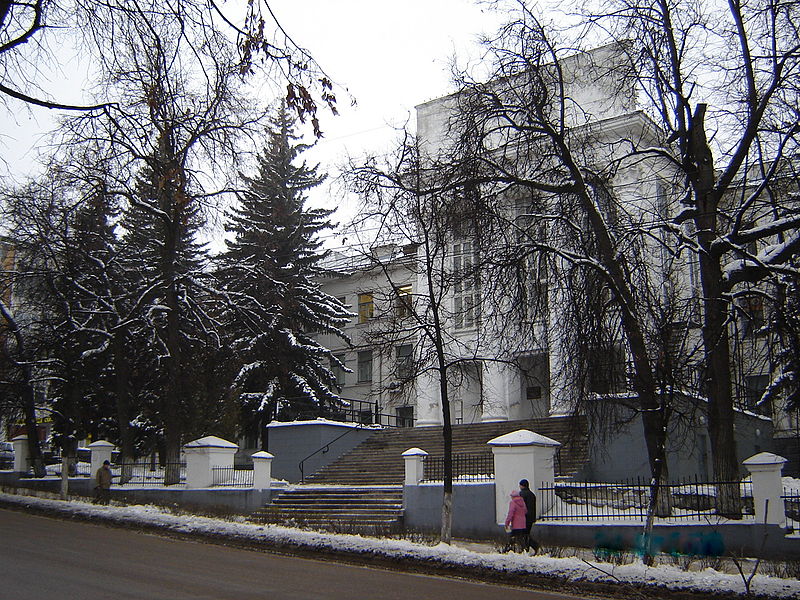 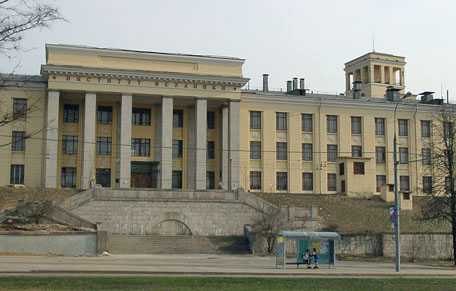 НИИ вычислительной техники
НИИ атомной энергии
НИИ механики
Создавались исследовательские центры, работающие на оборону страны.
Советские ученые осуществили синтез управляемой ядерной реакции. В 1949 году состоялось испытание ядерной бомбы.
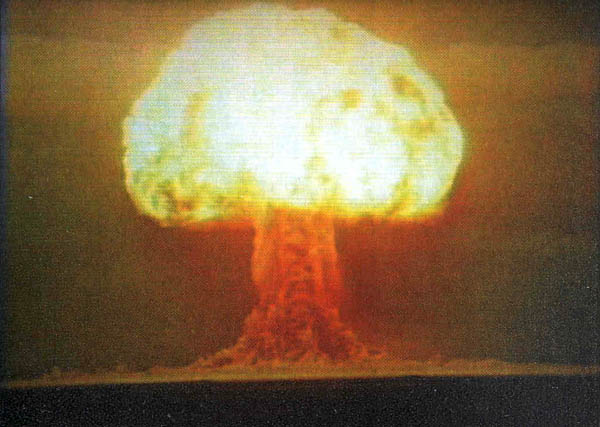 Уделялось большое внимание развитию радиофизики, электроники, теоретической физике.
В 1954 году в СССР начала существовать 1-ая промышленная электростанция на атомной энергии.
В становлении Объединенного института ядерных исследовании участвовали известные физики:
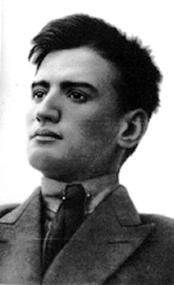 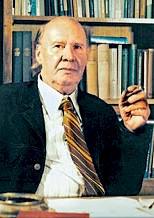 А.П Александров
Д.И Блохинцев
И.В  Курчатов
Проектированием новых, сверхскоростных самолетов занимались авиаконструкторы:
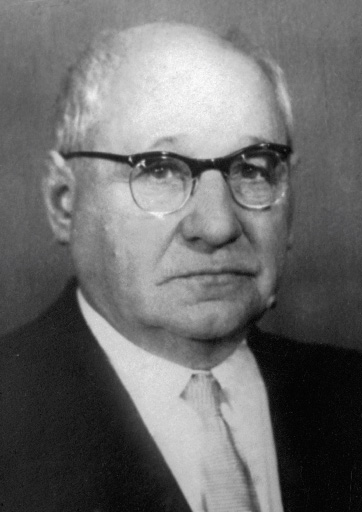 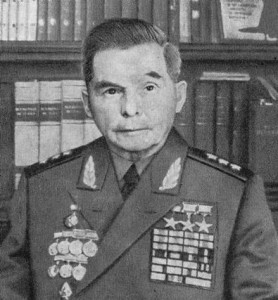 С.В Ильюшин
А.Н Туполев
Советские ученые успешно трудились в ракетно-космической области:
Под руководством  С.П Королева были созданы баллистическая ракета и пилотируемые космические корабли.
4 октября 1957 года в СССР был запушен 1-ый искусственный  спутник Земли
12 апреля 1961 года Ю.А Гагарин первым совершил полет вокруг Земли на космическом корабле «Восток»
В 1965 году состоялся первый  выход человека в космос, осуществленный летчиком-космонавтом А.А Леоновым
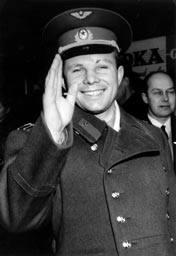 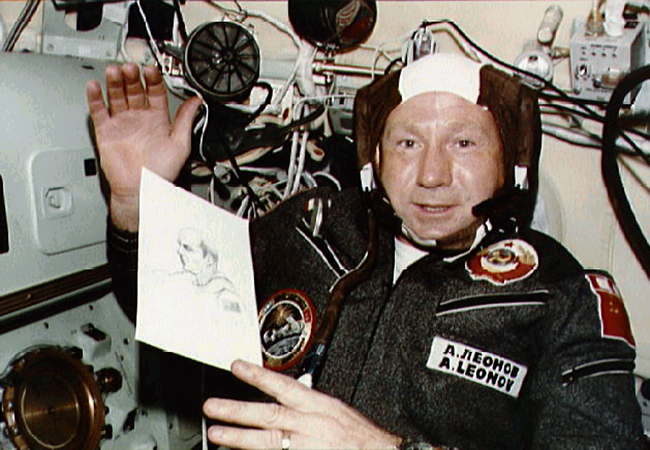 А.А Леонов
С.П Королев
Ю.А Гагарин
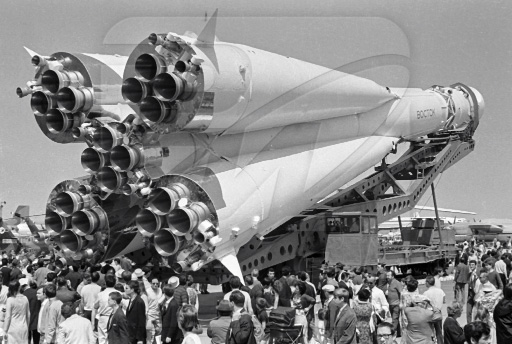 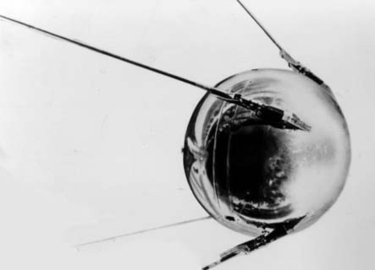 1-ый  спутник Земли
«Восток»
Исследователи добились значительных результатов в области кибернетики, электроники  вычислительной техники.
Нобелевской премии были удостоены:
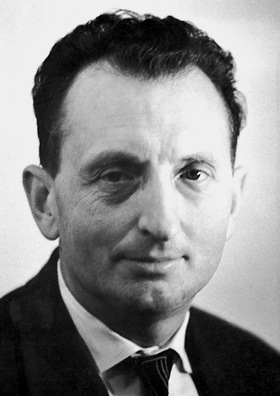 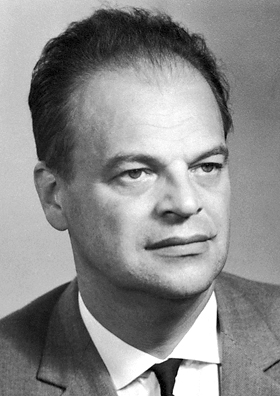 Н.Г Басов
А.М Прохоров
Нобелевскими лауреатами стали:
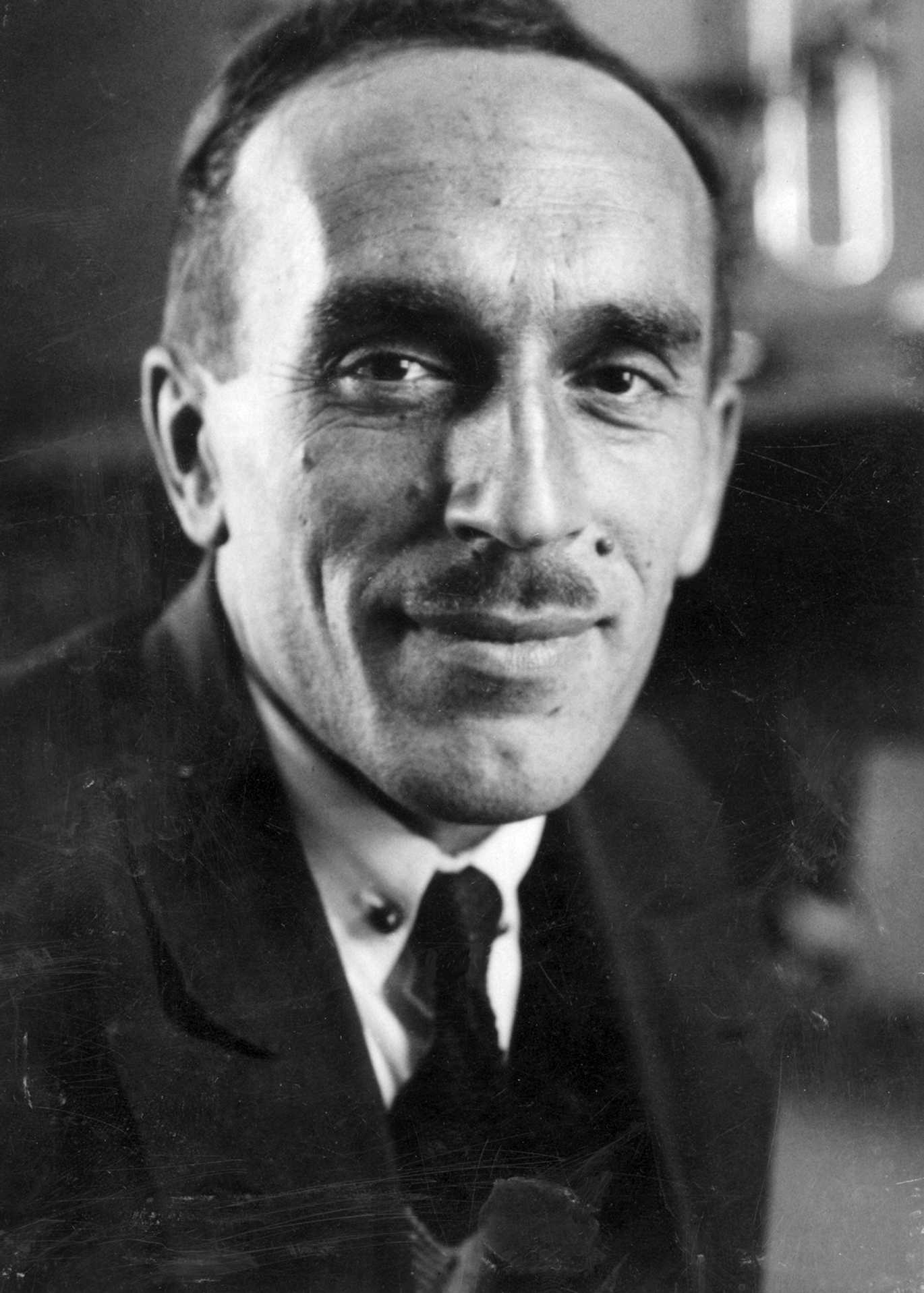 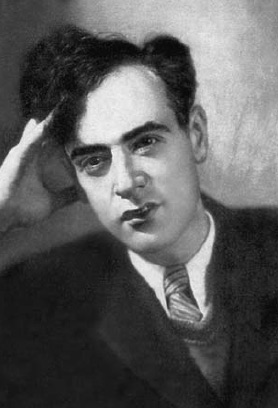 М.Н Семенов
Л.Д Ландау
XX съезд КПСС создал предпосылки для формирования новых подходов познания общества. Появились интересные публикации по отечественной истории («Очерки исторической науки в СССР», «История  Великой Отечественной войны Советского Союза.1941-1945 гг»)
В начале 60-ых годов делались попытки поставить на «научную» основу антирелигиозную пропаганду. Издавался журнал «Наука и религия».
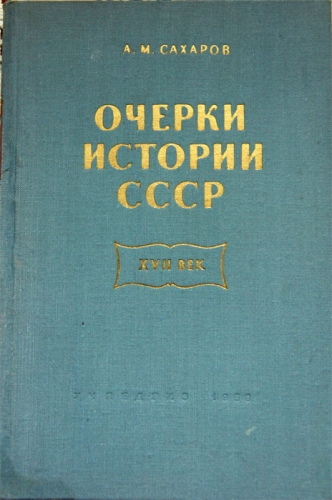 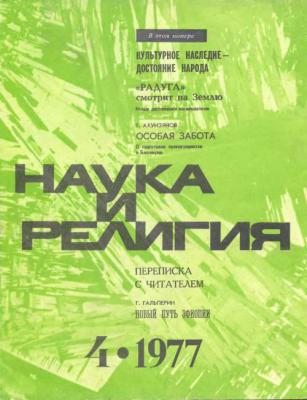 Расширялась сеть ВУЗов, многие институты были преобразованы в университеты.
Для оказания помощи при поступлении в ВУЗы работающей молодежи создавались рабфаки. Увеличилась сеть вечернего и заочного образования.
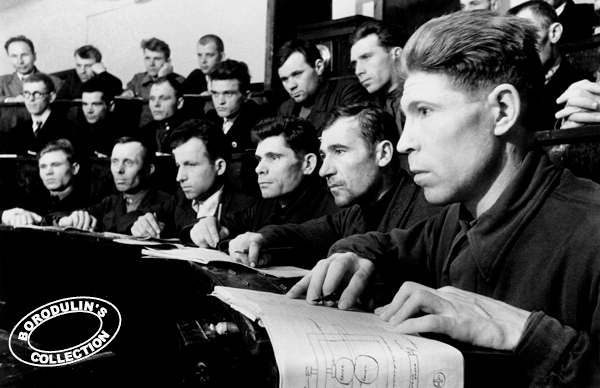 В 90-ые годы:
Увеличились государственные ассигнования, направленные на нужды всех отраслей науки;
Ежегодно присуждались государственные премии Российской Федерации за достижения в области науки и техники;
Увеличились государственные ассигнования, направленные на нужды всех отраслей науки.
Лауреатами Нобелевской премии стали в области физики были удостоены такие ученые как:
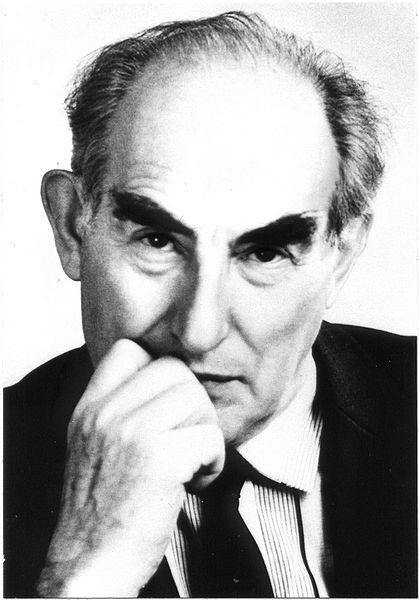 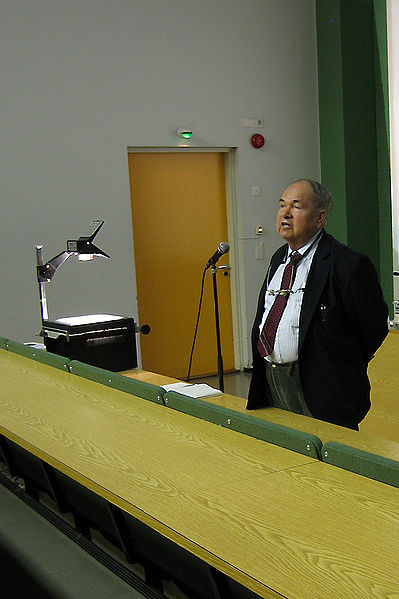 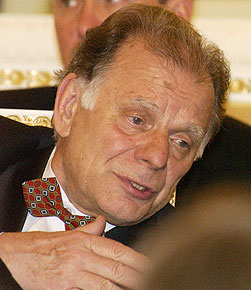 Ж.С Алферов
В.Л Гинзбург
А.А Абрикосов
Литература
Решающее воздействие на развитие художественной литературы оказала победа СССР в Великой Отечественной  войне.
Были опубликованы такие значительные книги о войне как:
«Повесть о настоящем человеке» Б.Н Полевого
«В окопах Сталинграда» В.П Некрасова
«Дорогой мой человек» Ю.П Германа
« Молодая гвардия» А.А Фадеева
«Один день Ивана Денисовича» А.И Солженицына
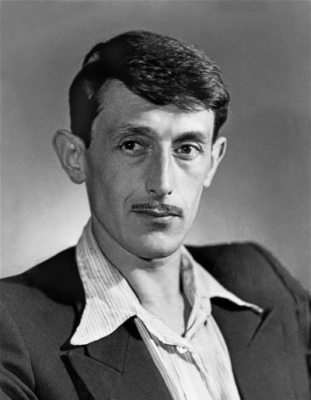 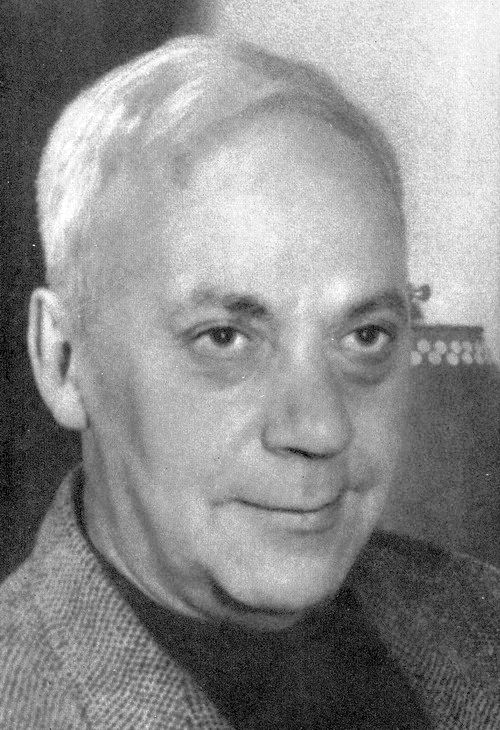 А.А Фадеев
В.П Некрасов
Ю.П Герман
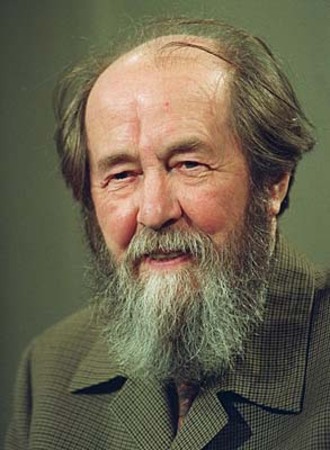 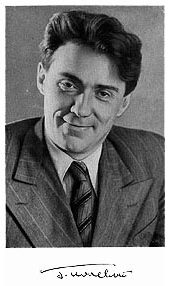 А.И Солженицын
Б.Н Полевой
В 60-70-ее годы в литературу вошла большая группа прозаиков, темой творчества, которых являлась русская деревня.
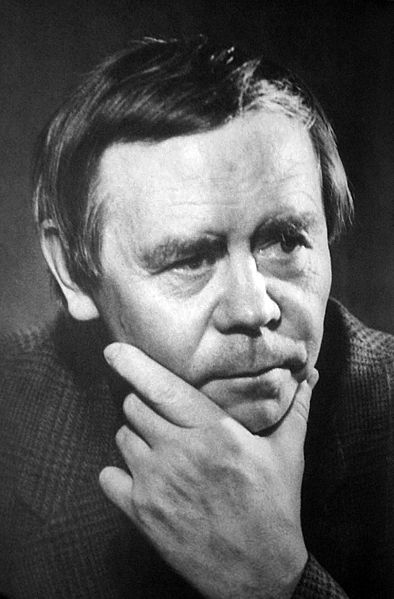 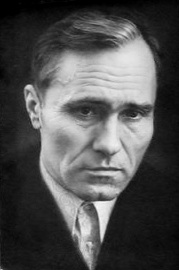 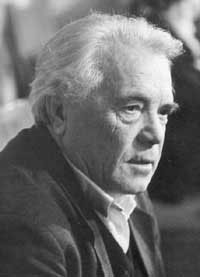 В.П Астафьев
В.Г Распутин
В.М Шукшин
В 80-е годы печатались и становились известными лишь те работы, не отступающие от принципов социалистического реализма, способствующие воспитанию трудящихся.
Произведения, противоречившие этим принципам, не получали официального разрешения на публикацию. Некоторые из них публиковали свои книги за рубежом. Это такие писатели и поэты как:
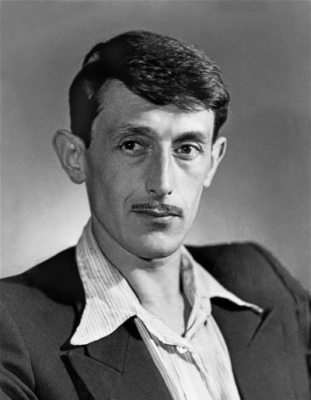 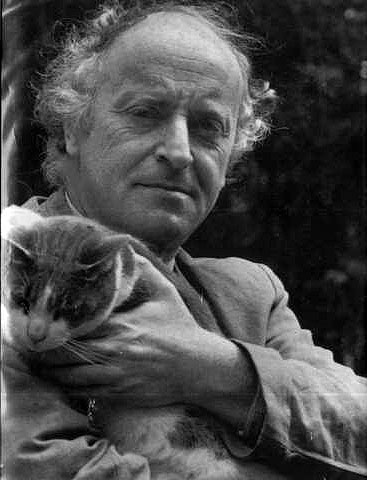 Ю. М Даниэль
В.П Некрасов
И.А Бродский
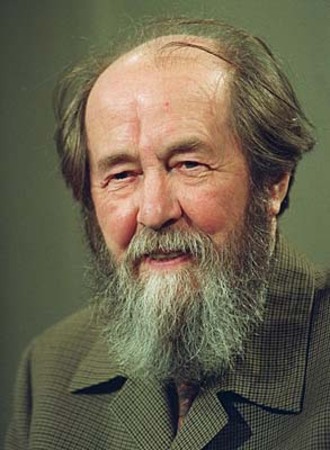 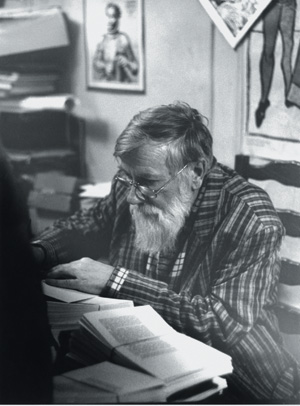 А.И Солженицын
А.Д Синявский
В конце 80-ых годов сформировались альтернативные Союзу писателей СССР комитеты:
«Писатели в поддержку перестройки» («Апрель»)
«Содружество»
«Союз возрождения России»
Их деятельность привела к распаду Союза писателей.
В 90-ые годы и в начале ХХI века продолжателями реалистических традиций оставались Б.П Астафьев, В.И Белов, В.Г Распутин.
Заметным явлением была публикация повестей и романов В.С Маканина и произведения представителей постмодернизма в литературе В.Ерофеев, В. Пьецух, В. Пелевин и др.
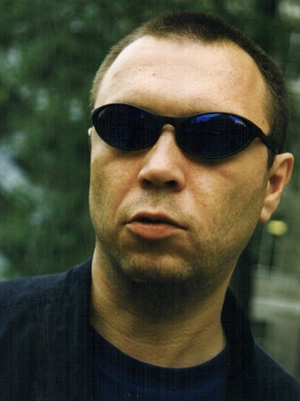 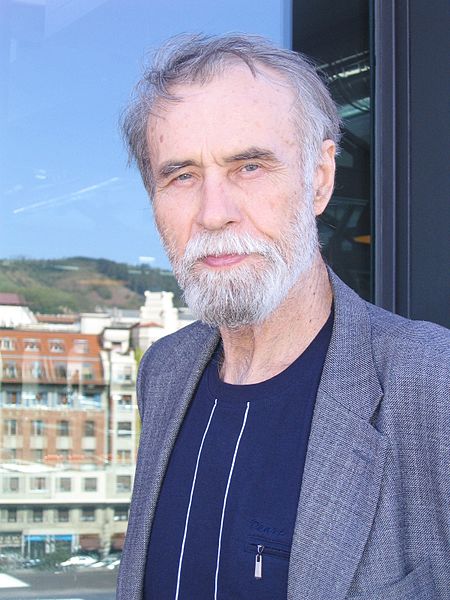 В.Пьецух
В. Маканин
В.Пелевин
Отказ от идеологического единомыслия вызвал появление многих группировок среди молодых         поэтов ( иронисты, концептуалисты).
Ю. Акбаров
И. Иртемьев
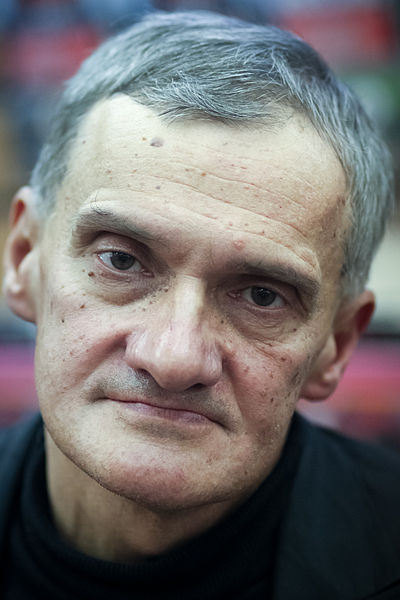 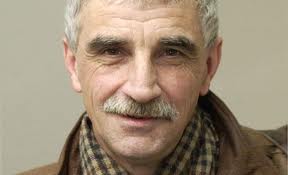 В. Сорокин
Д. Пригов
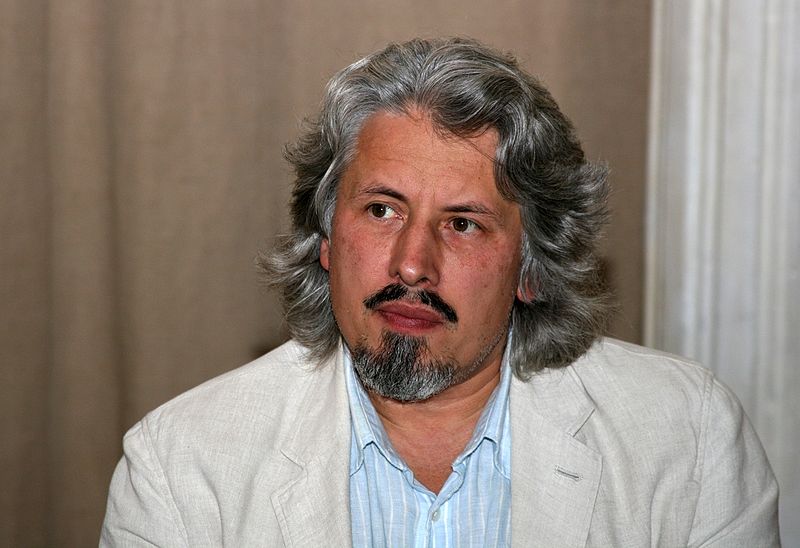 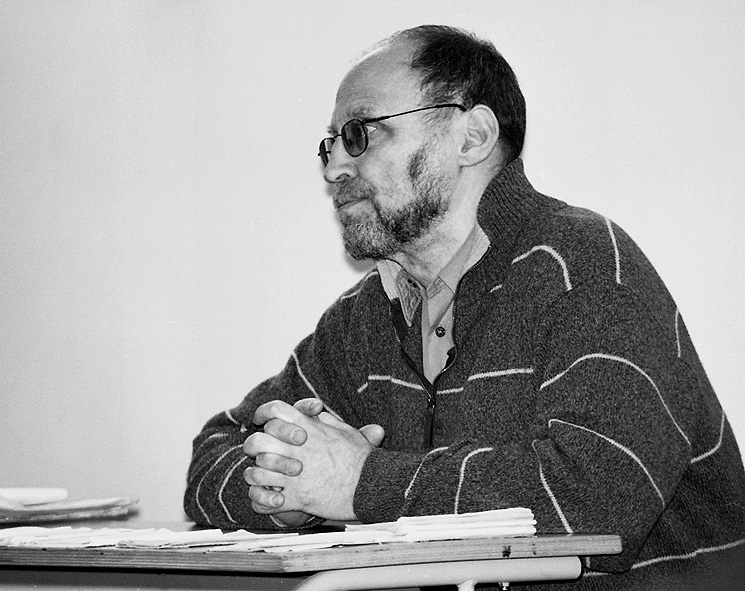 Архитектура
Сложными путями развивалась в послевоенные годы архитектура.
В Москве было сооружено несколько высотных зданий, в том числе МГУ им. М.В Ломоносова.
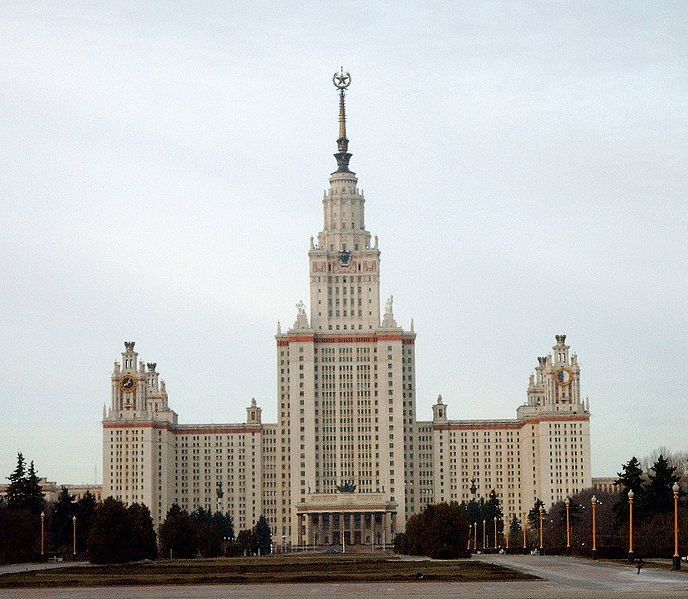 Архитекторы участвовали в оформлении помещений станций Московского  Ленинградского метро
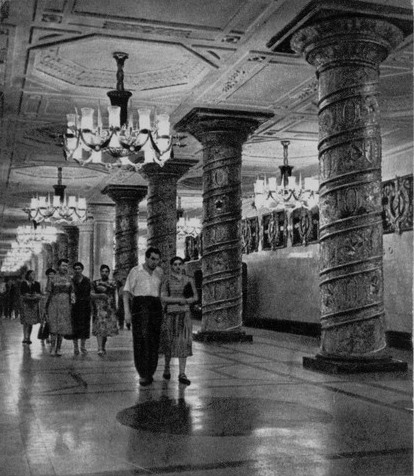 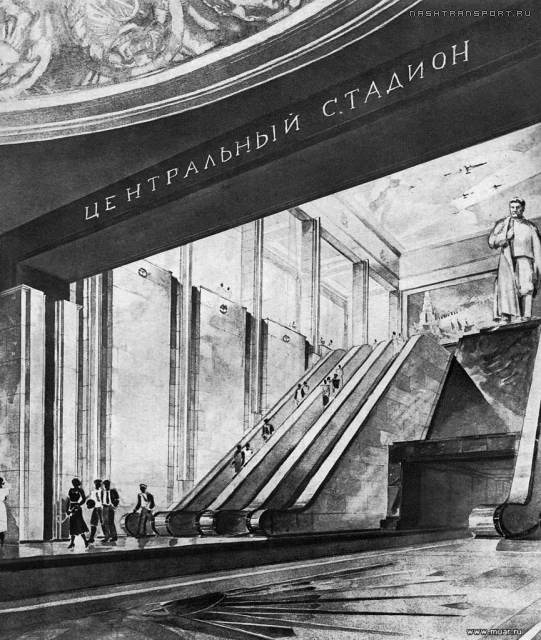 Станция метро в Москве
Станция метро в Ленинграде
В 80-ые годы в городах сооружались памятники героям и жертвам войны
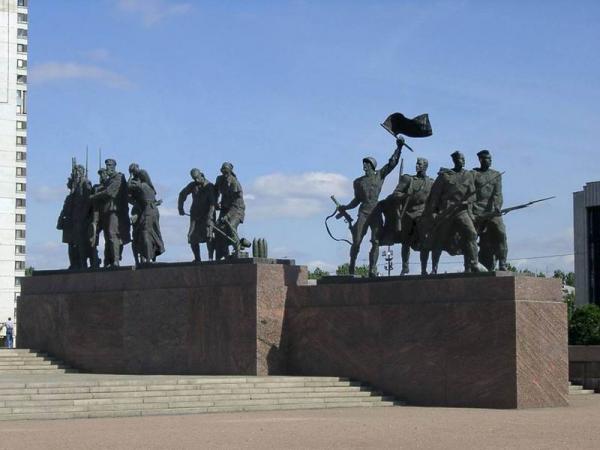 Мемориал «Героическим защитникам Ленинграда». Скульптор М.К Аникушина.
В 90-ые годы были разработаны и стали притворяться в жизнь федеральные программы сохранения и развития памятников культуры и искусства.
Реставрационные работы проводились в Санкт-Петербурге, Великом Новгороде, Устюге и других российских городах.
Реставрировались:
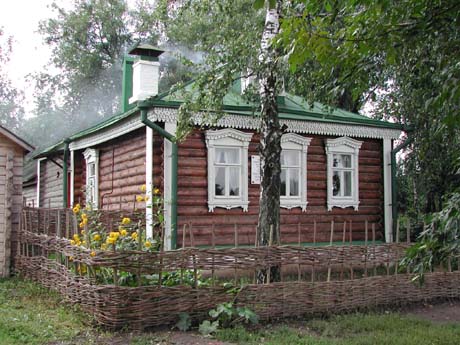 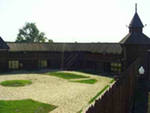 Музей  С.А Есенина в Константинове
Музей декабристов в Ялуторовске
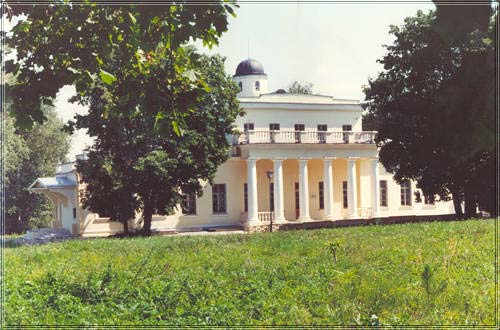 Усадьба А.К Толстого
Усадьба Ф.И Тютчева
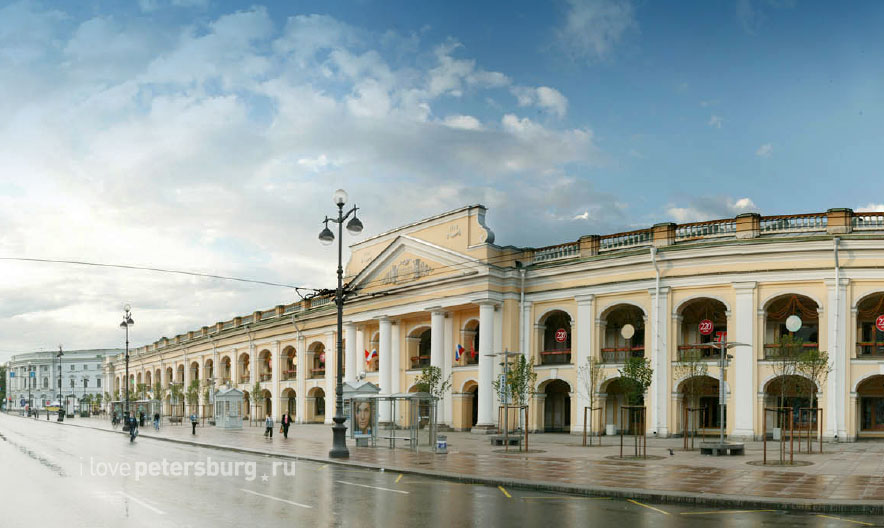 Гостиный двор в Москве.
Памятник архитектуры конца XVIII-начала XIX века
Большой Кремлевский дворец
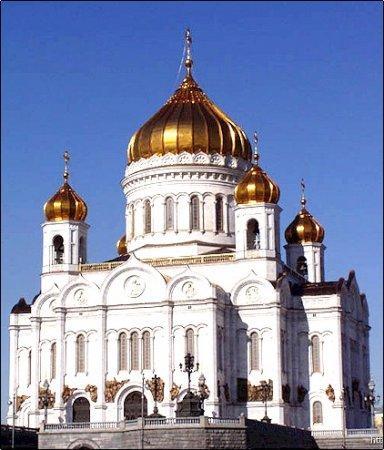 Храм Христа Спасителя
Кино и театр
В 50-ых годах был открыт драматический театр «Современник»
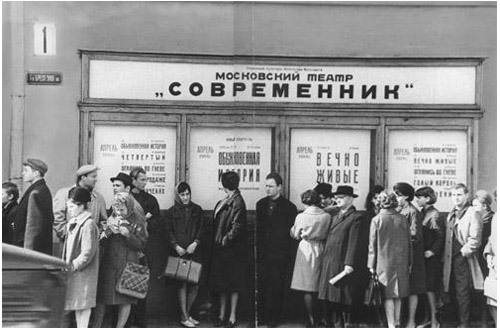 В 60-70-х годах на экране демонстрировались фильмы о войне ( в их числе «Обыкновенный фашизм» М.И Ромма)
В 80-ых годах заметно стремление к философскому осмыслению прошлого (фильм Т.Абуладзе «Покаяние»)
Возникли многочисленные театры-студии.
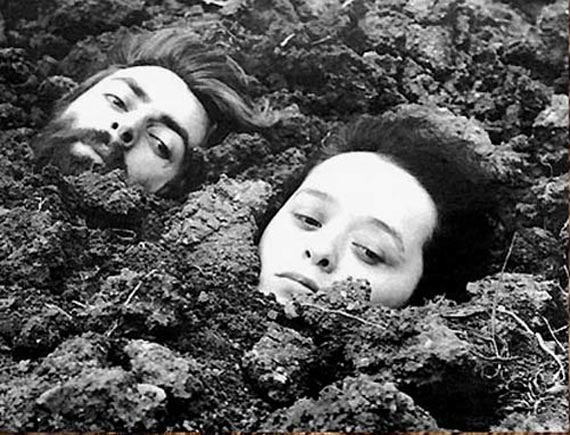 «Покаяние»
«Обыкновенный фашизм»
В 90-ые годы регулярно проводились Московские международные кинофестивали  и Московский музыкальный конкурс им. П.И Чайковского.
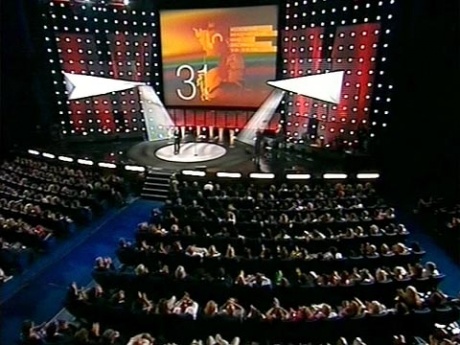 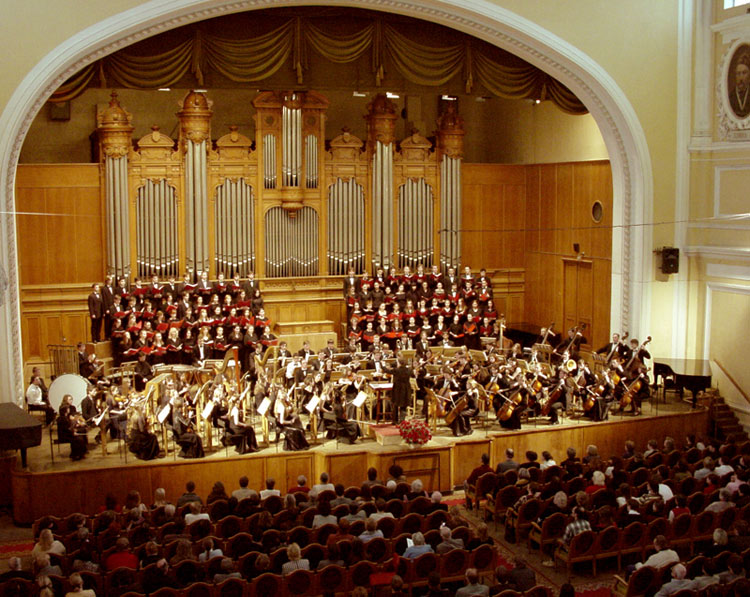 Публицистика
В 50-х годах появились литературно-художественные и общественно-политические журналы и газеты: «Москва», «Нева», «Иностранная литература», «Юность»
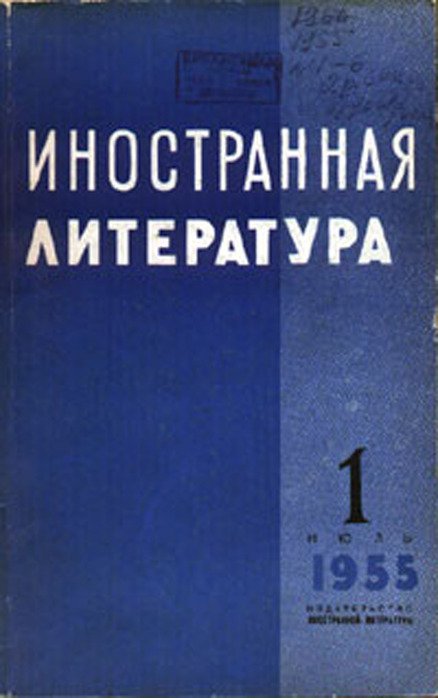 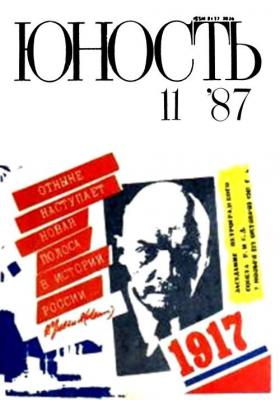 На рубеже 80-90-ых годов стали выходить в печать издания: газеты «Московские новости», «Аргументы и факты», журнал «Огонек»
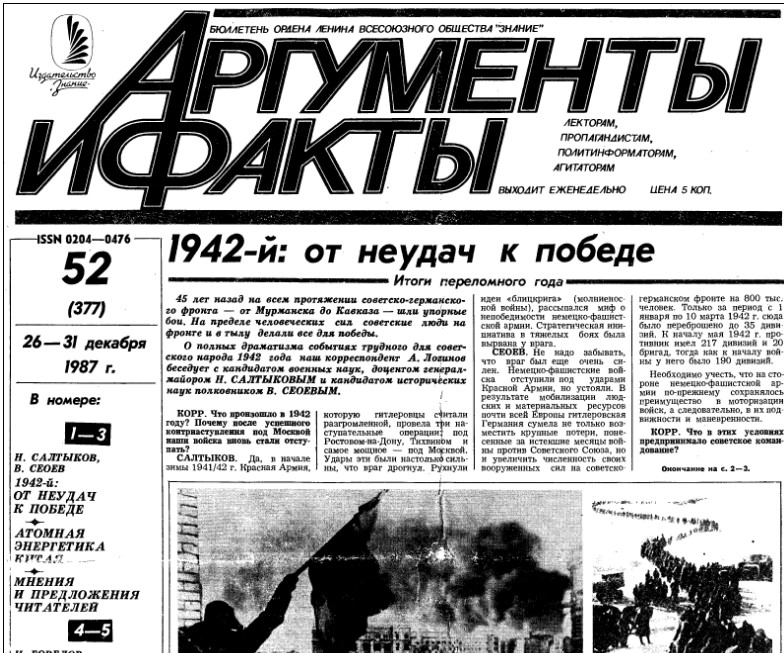 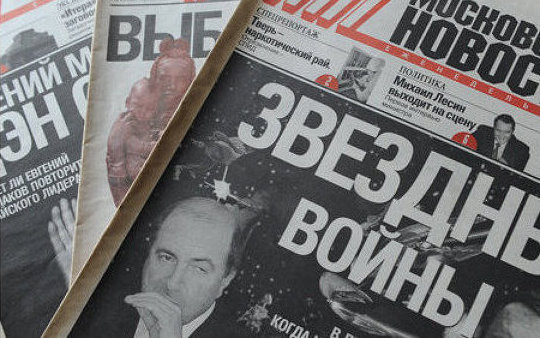 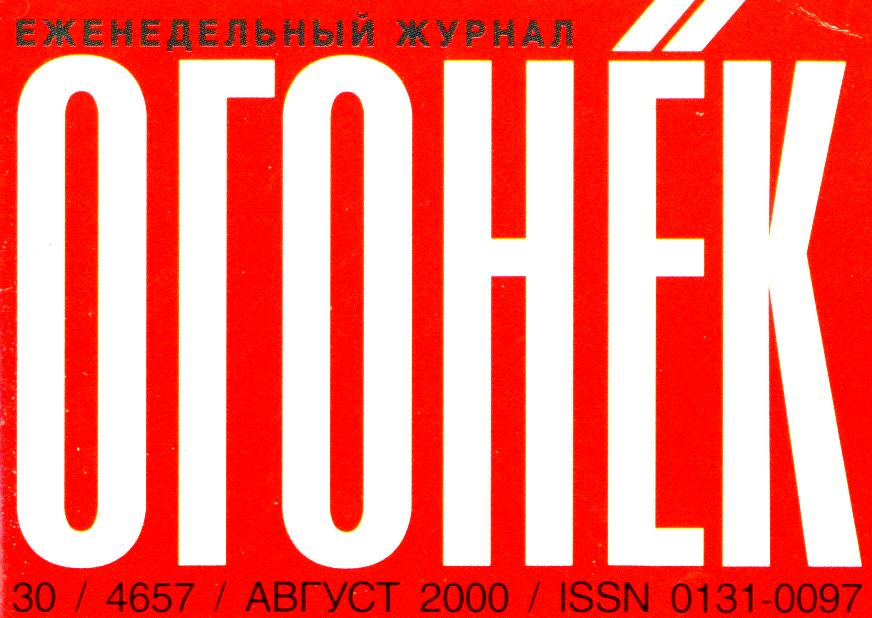